Nordplus Adult projektas NPAD-2020/10040:Amžius ne kliūtis II
Sidabrinė ekonomika ir iššūkiai pagyvenusiems žmonėms. Finansinė nepriklausomybė ir šeimos biudžeto planavimas:

3 dalis: Sidabrinė ekonomika: rekomendacijos politikams

Gediminas Kuliešis – Lietuvos pensininkų sąjunga „Bočiai“
Janis Baltačs – Latvijos
Mari Suurvali – Tartu Universitetas
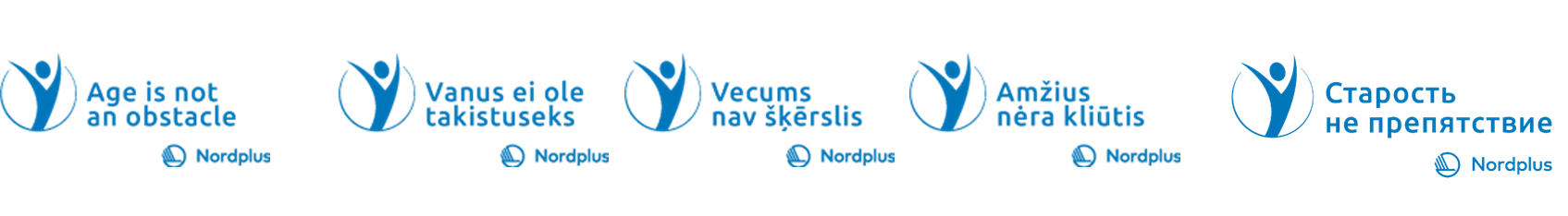 Rekomendacijos politikai
Toliau pateikiamos rekomendacijos, pagrįstos ankstesnėmis analizėmis apie sidabrinės ekonomikos augimą suinteresuotosioms šalims, įskaitant Europos Komisiją, nacionalines ir regionines vyriausybes, kaip geriausiai plėtoti sidabrinę ekonomiką sprendžiant iššūkius, susijusius su senstančia bendruomene.
1. Remti sveikatos priežiūros sektoriaus technologinę ir skaitmeninę revoliuciją (1)
Skatinti mokymus (formalius ir neoficialius) globėjams, siekiant padidinti jų gebėjimą dirbti su naujomis (skaitmeninėmis) technologijomis vyresnio amžiaus žmonėms.
Pagrindimas. Gebėjimas suvokti elektroninių sveikatos įrenginių sprendimus yra žemas tiek globojamųjų, tiek ir juos globojančiųjų. Šiandien globėjai yra orientuoti į žmogų, bet ne į technologijas. Sveikatos priežiūros specialistai pirmiausia mokomi profesiniu lygmeniu; jų įgūdžiai gauti skaitmeninę informaciją dažnai yra palyginti menki. Remdamiesi profesionalia intuicija, jie skirs laiko naujų įgūdžių įgijimui, kad pagerintų santykius su pacientais.
Esama situacija. Planuojama, kad apie 2025 m. ES trūks iki 2 milijonų sveikatos priežiūros darbuotojų ir 20 milijonų socialinės globos ir rūpybos darbuotojų, todėl paslaugų skaitmeninimas yra būtinas ir neišvengiamas.
[Speaker Notes: Rationale
The acceptability of electronic and mobile health solutions by both practitioners and patients can be a barrier. Readiness to adopt connected health solutions is dependent on the digital skills of health carers. In order to increase the number of skilled elderly, carers are needed that help with the integration of these technologies in people’s lives. Carers are often human centred, not technology orientated. Carers in formal health care are primarily trained at vocational level; their skills for digital information retrieval are often relatively low. By professional intuition, they will spend time on acquiring new skills to enhance the relationship with their patients. Peer-to-peer training and learning with local champions will be key to take-off of connected health solutions.
Context
With a predicted shortage of up to 2 million health workers and 20 million care workers in the EU, by 2025, the care workforce presents a challenge for the optimum organisation and quality of health and care delivery across the EU58. Adoption and further development of digital skills for carers is embedded in the national vocational education systems and its curriculum redesign of which the opportunities could be adopted more widely by health employers and organizations for informal carers. Moreover, health care technology companies deliver products and services to institutions, mainly to hospitals that adopt new systems as part of their overall system, including training of carers and maintenance. The companies will also drive this important service development forward.]
1. Remti sveikatos priežiūros sektoriaus technologinę ir skaitmeninę revoliuciją (2)
Remti sąveikių IRT sprendimų (interoperable ICT solutions) kūrimą ir jų taikymą visoje ES.
Pagrindimas. Sveikatos ir priežiūros platformų, pagrįstų atvirais standartais, trūkumas laikomas viena iš svarbiausių kliūčių rinkai plėtotis. Bendri standartai ir sąveikaujantys sprendimai įgalintų atsirasti naujų verslo modelių.
Esama situacija. Visose ES nacionalinėse sveikatos sistemose imamasi priemonių gerinti priežiūros koordinavimą. Dideli lūkesčiai susiję su pacientų duomenų centralizavimu. Esminis dalykas - yra patikimų programų ir įrenginių prieinamumas, įskaitant jų prieinamumą per patikimus portalus.
[Speaker Notes: Rationale 
The lack of platforms for health and care based on open standards is regarded as one of the most significant market barriers within the industry. Having common standards and interoperable solutions can bring new business models and market opportunities for cost-effective solutions that can enhance quality of life and open a new and big market to health device providers and producers. 
Context 
In all European national health systems, steps are being taken to enhance the coordination of care. High expectations are related to centralisation of patient data, be it in centralised and/or interoperable systems, in patient records at hospitals or in personal health records. Crucial for productive interactions between connected care, be it personal health records or tele monitoring services, is the availability of trustworthy apps and devices, including their accessibility via trusted portals. Equally important is a common reference terminology for eHealth deployments. The Assessment Guidelines of the Working Group on mHealth and the EU project eHealth Interoperability Conformity Assessment Scheme for Europe (EURO-CAS) are examples of important contributions.]
1. Remti sveikatos priežiūros sektoriaus technologinę ir skaitmeninę revoliuciją (3)
Padėti geriau suprasti duomenų apsaugos ir privatumo svarbą, spręsti su tuo susijusius teisinius klausimus, palaikyti „atvirus“ duomenų įrašus paciento naudai.
Pagrindimas. E. sveikatos rinkoje trūksta duomenų apsaugos, saugumo ir privatumo galimybių supratimo. Galutiniams vartotojams ir sveikatos priežiūros paslaugų teikėjams turi būti aišku kas ir kokiomis sąlygomis galės pasiekti pacientų sveikatos duomenis? Kaip galima sumažinti riziką? 
Kontekstas. E. sveikata yra prioritetinis ES klausimas, o ES skyrė finansavimą maždaug 100 e-sveikatos projektų. Duomenų apsaugos teisės aktai yra stiprinami.
[Speaker Notes: Rationale 
Within the eHealth market and beyond there is a lack of understanding of data protection, security and privacy options and standards. The implication of, amongst other, the electronic health record must be made clear to end-users and health providers. Who will be able to access patients’ health data and under what conditions? How can risks be mitigated? The benefits of ‘open’ data records for both health care professionals (e.g. improved coordination of care) and patients (e.g. enhanced safety of treatments) need to be better explained to enable a wide scale take-up of connected health solutions. 
Context 
eEHealth is a priority issue for the EU and the EU has provided funding for about 100 eHealth projects62. Legislation around data protection is in the process of being strengthened. For example, a Code of Conduct on privacy for mHealth apps has been finalised with a view to make the legislation accessible to SMEs and individuals .]
2. Remti sveiką senėjimą (1)
Didinti informuotumą apie aktyvaus ir sveiko gyvenimo būdo naudą ir skatinti prevenciją, o ne gydymą, panaudojant integruotų, į žmones orientuotų sveikatos paslaugų skatinimo politiką.
Pagrindimas. Viena didžiausių galimybių skatinti sidabrinę ekonomiką yra sveiko gyvenimo būdo propagavimas. Sveikatos priežiūros sistemose trūksta IRT sprendimų, kurie padėtų skatinti aktyvų ir sveiką gyvenimo būdą. Dabartinės rizikos vengiančios viešųjų pirkimų strategijos trukdo priimti naujoviškesnius ir efektyvesnius sprendimus. 
Kontekstas. Pagrindinis politikos formuotojų įtakos elementas -  skatinti aktyvaus ir sveiko senėjimo programas ir IRT priemonių diegimą sveikatos priežiūros sistemose.
[Speaker Notes: Rationale. 
One of the biggest opportunities to boost the Silver Economy is via the promotion of an active and healthy life-style. There also is a lack of recognition of ICT solutions in Health Care Systems that can help promote an active and healthy life-style. For example, Adapted Physical Activity (APA) is not always recognised. The required re-organisation of care is not sufficiently taking place. The current risk-averse procurement strategies hinder the uptake of more innovative and efficient solutions. 
Context. 
A major possible point of influence for policy makers is promoting Active and Healthy Ageing programmes and the introduction of ICT tools in healthcare systems. It is important that proven innovation practices are spread across the EU]
2. Remti sveiką senėjimą (2)
Pažangios iniciatyvos, susijusios su aktyviu ir sveiku senėjimu visoje ES.
Pagrindimas. Šiuo metu trūksta aktyvaus ir sveiko senėjimo sprendimų. Įgyvendinimas vyksta tik nedideliu mastu ir yra išsibarstęs po įvairius regionus ir savivaldybes. Trūksta supratimo, kaip tai pritaikyti platesniu mastu. Nėra gerai suderintos suinteresuotųjų šalių ekosistemos ir ribotas sprendimų prieinamumas. Nors egzistuoja technologiniai sprendimai, padedantys vyresnio amžiaus žmonėms išlaikyti aktyvų ir sveiką gyvenimo būdą, trūksta paslaugų ir verslo modelių, kurie padėtų priimti tokius sprendimus. Net ir turint tokius modelius, vartotojai bus pasirengę mokėti už paslaugą tik tuo atveju, jei jie suteiks jiems tinkamą vertę.
Kontekstas. Pastaraisiais metais imtasi įvairių bandomųjų ir prototipinių sistemų.
[Speaker Notes: Rationale 
There is currently a lack of scale in active and healthy ageing solutions. Implementations only take place on a small scale and are scattered across different regions and municipalities. The lack of scale intertwines with a lack of capacity and knowledge on how to develop these solutions at a larger scale and results in few evidenced benefits, no ecosystem of well-aligned stakeholders and the limited availability of solutions. This hinders the possibilities of economic growth and the creation of new jobs that could come with the larger scale implementation of these technologies. 
While technological solutions exist to assist older people in maintaining an active and healthy lifestyle, there may be a perceived lack of service and business models to support the uptake of such solutions. Even with such models in place, users will only be ready to pay for a service if it provides them with an adequate value. 
Context 
In recent years, various pilots and prototype systems have been undertaken and there has been some evidence showing real benefits in relation to the implementation of these innovations.]
3. Sprendimai vyresnio amžiaus žmonių judumui didinti (1)
Skatinti ir remti „amžiui palankius“ sprendimus, su  m-sveikata („m-health“) komponentais.
Pagrindimas. Ženklas „draugiškas amžiui“ turėtų būti naudojamas kaip turizmo vietų ir turistų paketų, įskaitant prieinamumą ir „m-sveikata“, katalizatorius. Ženklas „Pritaikyta visiems“ turi būti įdiegtas visoje ES. Pramonė vis dar prisitaiko prie vyresnio amžiaus ir silpnesnės sveikatos vartotojo interesų, poreikių ir lūkesčių. Reikia labiau palaikančios infrastruktūros, įskaitant prieinamą transporto infrastruktūrą.
Kontekstas.  Yra parengta keletas EK dokumentų, kurie skatins teigiamus pokyčius amžiui palankaus turizmo, transporto sektoriuose, kaimų ir miestų planavime bei sveikatos apsaugoje.
[Speaker Notes: Rationale
The ‘age-friendly’ label could be used a catalyst for tourism destinations and tourist packages, including accessibility and m-Health. A ‘Design for all’ label has to be implemented across the EU, not only in national markets.
There are a number of barriers and market failures that inhibit older people to travel more and to new destinations. The industry is still adapting to the interests, needs and expectations of the older and the frailer consumer. The 50+ tourism industry is a broad market segment that combines people that are fit, healthy and active with people that are frailer and require more support. There is a need for greater awareness of the opportunities and how to best adapt the supply to the needs and expectations of the older adult. For example, as people become older they more often need greater support to overcome mobility obstacles, and the tourism industry should cater for this need across the supply chain. Older people may also benefit proportionately more from ‘single’ people holiday packages and older people are more likely to have specific health concerns that could be addressed using m-health solutions.
There is a need for a more supportive infrastructure, including accessible transport infrastructure. A lack of infrastructure is particularly problematic in regions that seek to grow the 50+ tourism sector, but do not have adequate facilities to respond to their necessities and to improve the travellers’ experience63.
Context
In line with the existing mission of the EC as outlined in the Communication “Europe, the world's No 1 tourist destination a new political framework for tourism in Europe”, the related initiative “Europe, the best destination for seniors”, and the Committee of Regions64 existing and new actions should be supported via an integrated approach that embraced positive change in the age-friendly tourism sector: building on developments in e.g. the transport sector, rural and urban planning, and health care.]
3. Sprendimai vyresnio amžiaus žmonių judumui didinti
Remti tyrimus, susijusius su automobiliais be vairuotojų ir viešuoju transportu.
Pagrindimas. Egzistuoja daug klaidingų nuomonių dėl automobilių be vairuotojų saugumo, tačiau faktas tas, kad automobiliai be vairuotojų pasirodys rinkoje jau per ateinančius kelerius metus. Tam reikia aiškinamojo darbo apie balso/vaizdo technologijas ir kt. Tam tikru mastu tai jau vyksta automobilių pramonėje, o durys, sėdynės, prietaisų skydelio valdikliai koreguojami atsižvelgiant į vyresnę amžiaus grupę.
Kontekstas. Vyksta diskusijos ES šalyse kartu su EEE šalimis dėl bendrų standartų įvedimo automobiliams be vairuotojų.
[Speaker Notes: Rationale
There are a number of misconceptions and lack of trust around driverless cars. Potential consumers may not be aware of the rapid developments in the sector and that driverless cars are coming to the market within the next few years. There exists a level of distrust around the technology level and there is some scepticism towards the (improved) safety of driverless technology. In order to make driverless cars more accessible and appealing to the older customer it will be necessary to work harder at explaining and showcasing the technology to this age group. For instance, the term ‘driverless car’ will have to be revisited. As the industrial segment matures, gerontologists as well as older people should be involved in the co-design. This could involve the introduction of voice/video technology that can be activated to improve the user experience and enhance the feeling of safely. To some extent this is already happening in the car industry and doors, seats, dash board controls are being adjusted with the older age-group in mind (e.g. Ford65). Moreover, thought should be given to integrating driverless transport into the overall transport mobility plan.
Context 
The EC is already part of the discussion on wide scale implementation of driverless vehicles – Informatics, DIGIT, Mobility and Transport (MOVE) and Internal Market, Industry, Entrepreneurship and SMEs (GROW). 29 EU and EEA countries have signed a Letter of Intent to intensify cooperation on testing of automated road transport in cross border test sites66. Discussions will have to be integrated, and could include a focus on the needs of the older consumer. There are some legal aspects as well, i.e. the Vienna convention and the EU plays a role in this discussion. 
Development in the driverless car business are currently uneven and differences in the legislation enhances the discrepancy in developments across the internal market. There is a question around whether the EU national markets are ‘in time’ to compete with other global players and around what can be done to support market readiness.]
4. Didinti pagyvenusių žmonių aktyvų dalyvavimą darbo rinkoje (1)
Remti aukštojo mokslo įstaigas, kad jos pagerintų vyresnio amžiaus žmonių aukštojo mokslo pasiūlą.
Pagrindimas. Suaugusiųjų švietimas ir mokymas padės vyresnio amžiaus žmonių įsidarbinti. Reikia skatinti amžiui palankaus universiteto koncepciją ir/arba vyresnio amžiaus žmonėms pritaikytą aukštąjį mokslą, dalytis gerąja patirtimi ir didinti supratimą apie didėjančią vyresnio amžiaus žmonių paklausą aukštajam mokslui.
Kontekstas. EK per Švietimo ir mokymo GD remia mokymąsi visą gyvenimą. Yra įvairių iniciatyvų, skirtų vyresnio amžiaus žmonių aukštajam mokslui remti nacionaliniu lygmeniu, tačiau kol kas trūksta supratimo apie tai, kokios studijos gali padėti pagyvenusiam asmeniui ilgiau išlikti darbo rinkoje.
[Speaker Notes: Rationale 
Adult education and training can contribute to increase the employability of older people. However, there are various institutional barriers to lifelong learning that older people face. Institutional barriers encompass organisational practices that discourage older people to partake in higher education. For example, course schedules may not be flexible and older people may be less aware about educational programmes. Also, some infrastructural barriers may impede accessibility. This key action calls for the promotion of the age-friendly university concept and/or tailored higher education for older people, sharing best practices, and creating awareness of the increasing demand in higher education by older people. 
Context 
The EC, via DG Education and Training is an active supporter of lifelong learning and under the framework programmes funding is set aside for the adult learner. There are various different initiatives to support higher education for older people at the national level but there also is a lack of understanding about what type of (more practical) studies can help the older adult to contribute longer to the labour market.]
4. Didinti pagyvenusių žmonių aktyvų dalyvavimą darbo rinkoje (2)
Ugdyti supratimą apie 50+ verslumo sėkmę lemiančius veiksnius.
Pagrindimas. Savarankiškas darbas yra susijęs su daugeliu rizikų (bankroto galimybė, didesnė įtampa ir pan.), todėl siekiant, kad pagyvenę asmenys kurtų savo verslus, būtina: skatinti ir remti 50+ verslumą, kurti 50+ verslui palankią kultūrą.
Kontekstas. Pagrindiniai politikos veiksmai: dalijimasis gerąja patirtimi ir pavyzdžių kūrimas remiantis sėkmingais požiūriais į senesnį verslumą. Tai galima padaryti palengvinant Europos tinklų kūrimą ir darbo susitikimus.
[Speaker Notes: Rationale 
In comparison to a regular job, self-employment creates less security. Survival rates of new businesses can be discouraging; 80% of new enterprises survive their first year and 44% survive a five year period. Because a significant proportion of business do not survive there is a need to be cautions when investing e.g. retirement savings into a new venture plan. Training and knowledge restraints are also major determinants which keep older people from entering entrepreneurial fields. There is a need to: 
- Promote and support 50+ entrepreneurship as a viable career option with benefits for individuals, economies and society;
- Help create a 50+ entrepreneurship friendly culture with support from the private and public sectors, civil society and academia by promoting role models and sharing best practice;
- Build knowledge, understanding and support for 50+ entrepreneurship at national level.

Context 
Key policy actions would be built mostly around sharing best practices and building case examples based on successful approaches to older entrepreneurship. The level of engaging in entrepreneurial activities among older people differs substantially among EU member states and therefore a knowledge spill-over and learning practices are needed. This can be done by facilitating the European networking and work meetings, assembling experts and entrepreneurial stakeholders (incubators/accelerators, chamber of commerce, industrial parks) and EU-STARTUP initiatives. One option for this knowledge sharing is building networks or encouraging the existing ones. Monitoring and coaching practices can also be useful and could be encouraged as part of network activity or a separate initiative.]
4. Didinti pagyvenusių žmonių aktyvų dalyvavimą darbo rinkoje (3)
Prisidėti prie pagyvenusių žmonių darbo vietos sąlygų gerinimo darbo vietoje.
Pagrindimas. Sąlyga vyresnio amžiaus žmonėms ilgiau išlikti darbo rinkoje yra susijusi su jų fizinių darbo vietų pritaikymu pagyvenusiems žmonėms.
Kontekstas. Dalijimasis gera praktika tarp ES valstybių ir pasaulinė patirtis pasitarnautų šiems tikslams.
[Speaker Notes: Rationale 
Older people might experience social exclusion and age-based discrimination which can reduce access to employment and can become a determining factor discouraging entrepreneurial joy and advancement. It is key for all EU member states to fully recognize the immense social-economic contribution that the 50+ group brings to Europe and the labour market challenges it faces. There is a general trend towards more flexible working conditions and the introduction of an adapted physical work environment. However, the needs of older people should be better accounted for as part of this trend. 
Context 
Various EU member states have implemented initiative to help keeping older people long(er) active in the workforce. An understanding of best practices could build on robust data analysis of older entrepreneurs and policy implemented across the EU. Experience of aligning tax and pension policies, breaking down negative stereotypes around ageing, and other ways to stimulate entrepreneurship amongst the 50+ should be shared across EU member states. There is also a potential to encourage EU-level mentoring and coaching networks that would help in sharing experiences.]
5. Didinti inovatyvių produktų ir paslaugų, skirtų vyresnio amžiaus žmonių savarankiškam gyvenimui (1)
Bendrų produktų ir paslaugų standartų kūrimas ir prietaisų sąveikos gerinimas visoje ES.
Pagrindimas. Šiandien ES trūksta bendrų produktų ir paslaugų standartų. Dabartinis išmaniųjų namų įrenginių nesuderinamumas trukdo įsisavinti šiuos produktus ir susijusias paslaugas ir pasiekti masto ekonomiją.
Kontekstas. ES mastu reikėtų kurti bendrą tokių sprendimų rinką, nustatant standartus atveriant platesnę rinką nacionalinėms bendrovėms.
[Speaker Notes: Rationale.
There is a lack of common standards for products and services in the Silver Economy and a lack of user-friendly design for older people. Universal design should involve older people and their carers more in the choice of design and architecture (user led design). The current lack of interoperability of smart home devices hinders the uptake of these products and associated services and reaching economies of scale. 
Context 
EU wide action can help to create a common EU market for such solutions by setting standards, thus opening a wider market for national companies beyond their domestic markets68. Beyond Europe, such a concerted effort could also increase the standing of Europe as an important player in this field, and establish a favourable market position against competitors from other countries, notably the US and Japan, which would be unlikely to be achieved by national initiatives only.]
5. Didinti inovatyvių produktų ir paslaugų, skirtų vyresnio amžiaus žmonių savarankiškam gyvenimui (2)
Didinti informuotumą apie „protingų namų“ sprendimų naudą vyresnio amžiaus piliečiams.
Pagrindimas. Vyresni žmonės dažnai nesiryžta naudoti išmaniųjų namų techninių sprendimų, nes nepasitiki jomis, bijo jų sudėtingumo. Tas baimes reikėtų šalinti per atitinkamą komunikavimą.
Kontekstas. Veiksmai ES mastu dėl protingų namų sprendimų padidintų jau esamų iniciatyvų matomumą nacionaliniu ar regioniniu mastu.
[Speaker Notes: Rationale 
There is a general sense that there is a very limited appreciation of these issues across all stakeholder groups. There is a challenge with bringing new products to market. For instance, some older people are hesitant to use smart home technical solutions because they are worried that the new technology would be complicated to use, and that they could not keep up with the latest technology69 . Communication activities about adaptable and smart home solutions towards users and suppliers could help to increase the knowledge, awareness and potentially the acceptance. 
Context 
EU wide action in the field of adaptable and smart home solutions can lead to increasing visibility and credibility of the initiatives which already exist, some of them nationally or regionally. This could also increase both the knowledge about and the acceptance of such solutions with users as well as suppliers.]
5. Didinti inovatyvių produktų ir paslaugų, skirtų vyresnio amžiaus žmonių savarankiškam gyvenimui (3)
Skirti lėšas vyresnio amžiaus žmonių protingų namų statybai.
Pagrindimas. Tokių namų įperkamumas išlieka pagrindine problema, todėl, norint paskatinti savarankiško gyvenimo išmaniųjų namų paklausą, reikės tam tikro lygio viešojo finansavimo.
Kontekstas. Europoje kasmet pastatoma keli milijonai naujų namų, tačiau tik nedaugelis jų turi pritaikomą, universalų dizainą, o išmaniųjų namų rinkos potencialas didelis. Visi šių išmaniųjų namų sprendimų privalumai gali būti realizuoti tik tada, kai jie yra įperkami galutiniams vartotojams ir tai bus tik tuo atveju, jei technologijos bus gaminamos didesniais kiekiais ir atsiras platesnė vartotojų rinka.
[Speaker Notes: Rationale 
Affordability remains a major issue, and there will need to be some level of public funding in order to seed demand for smart homes for independent living (there are examples of local authorities running such schemes). 
Context 
Several million new homes are built in Europe every year but few new homes have adaptable, universal designs and the smart home market potential here is large. The full benefits of these smart home solutions can only be realised once they are affordable for end-users, and this will only be the case if technologies are produced in larger quantities and a broader consumer market develops. The move to smart homes would improve the quality of homes, reduce the degree of overcrowding and improve the general wellbeing of 50+ and younger generations.]
Ačiū už dėmesį